Is Luxembourg an attractive destination for European young workers for boosting their careers? The activ-ation of young workers’ skills in entering job markets abroad.
28 June, 2017
Imiscoe conference
Rotterdam 28-30 June, 2017 

Volha Vysotskaya, University of Luxembourg
MOVE has received funding from the European Union’s Horizon 2020 research and innovation programme under Grant Agreement No. 649263
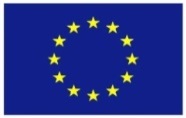 Global competition for talent
Globally:
Global competition for the brightest (Cerna 2008) global hunt for talent (Kapur and McHale)
EU, national policies (point system, Blue card)

Luxembourg:
Economic growth – immigration flows (Zahlen 2016)
Nowadays: immigration of qualified workers (or “golden immigration”) is particularly important and is due to finance/banking-related jobs, as well as international and European institutions (Fehlen and Pigeron-Piroth 2010).
[Speaker Notes: The economic growth of Luxembourg has been synchronised with its immigration flows into the country (Zahlen 2016). “Between 1960 and 2013, domestic employment grew at average rate 2.0 per cent per year compared to the 0.5 per cent average in the EU -15 countries. From the mid-1980s onwards, employment growth even accelerated in Luxembourg: from 1985 to 2013, the annual growth rate of employment reached 3.1 per cent on average. This rate exceeds more than four times the employment growth rate of the EU -15 (0.7 per cent on average from 1985 to 2013)” (Zahlen 2016, 40). 
 
Nowadays, the immigration of qualified workers (or “golden immigration”) is particularly important and is due to finance/banking-related jobs, as well as international and European institutions (Fehlen and Pigeron-Piroth 2010). Highly skilled workers come both from EU member states and from other, non-European countries.We can also observe a great number of non-nationals working in the financial sector. 8 000 leaders of the financial sector who were accounted by the Central Bank of Luxembourg by 2008 are non-Luxembourgers (Fehlen and Pigeron-Piroth 2010, 6). Furthermore, “among the highest wages, in 2008, 71.5% were non-nationals, half of whom worked in the financial sector” (Fehlen and Pigeron–Piroth 2010, 6). Regarding their nationalities, this group is made up of Belgian, French]
Luxembourg as a global player? For attracting young people for work
Luxembourg is a local player:

Advantageous geographical position
Cultural and linguistic diversity
At the crossroads of Germano-Frech cultures and traditions (Chauvel 2016) (also with regard to migration (cultural, linguistic, religious)

Is it a global one?

With regard to skilled work
English is the language for people with skills 
Finances, banking, business 
English is not a prerequisite for getting a job
[Speaker Notes: To supply the needs of the growing economy, Luxembourg has positioned itself as an attractive country in the center of the EU by profiting, on the one hand, from an advantageous geographic position in the center of the European Union (and Western Europe), and from the crossroads of Germano-French cultures and traditions (Chauvel 2016) on the other hand.]
Young people in Luxembourg
By 2016, 163 454 young people under 25 resided in the Grand Duchy (STATEC Division of Social Statistics 2016)
Youth employment rate in Luxembourg is slightly lower than the EU average of 33% (Statec)
85.3% Young Luxembourgish nationals in: Public administration, defence, education, health, and social action/intervention, 
13.3% are from other European member states, with the remaining being non-EU-citizens.
[Speaker Notes: By 2016, 163 454 young people under 25 reside in the Grand Duchy (STATEC Division of Social Statistics 2016), per the national statistics office. There are certain sectors, such as public administration, defence, education, health, and social action/intervention, that are dominated by young Luxembourg nationals (Statec 2011): 85.3% of young people aged 15–29 working in this sector are Luxembourg nationals while 13.3% are from other European member states, with the remaining being non-EU-citizens and stateless people. A quite similar picture can be found in the field of agriculture. 
In 2011, only 1.7% of young Luxembourg nationals are working in the construction sector, while 4.7% of other EU citizens and 2.4% of non-EU citizens are in the field of commerce, transport, hotel and restaurant, 7.0% of the Luxembourgish young are working, STATEC provided census data crosstabs on young people between 15-29 for the MOVE Luxembourg team. STATEC (2011). 
while this is true for 9.2% for other EU-citizens and 7.9% of non-EU-citizens. 16.4% of Luxemburgish youth are working in public administration, defence, education, health, and social action/intervention, while only 4.0% of the other EU citizens and 2.4% of non-EU citizens are working in this sector (STATEC 2011).]
Questions of the presentation:
What attracts young skilled professionals coming to work in the country for boosting their careers? How do young professionals build their entry into the competitive job market by coming to Luxembourg?
Case Study: Young people working in Luxembourg
Specifics: 
with skills
have various cultural and language background
are used to a mobility (even if virtual) idea
(some) have been studying with /in English  or have an ambition to integrate the language into their lives
Also:
First time job
Making transitions to the labour market; mobility happens during transition
[Speaker Notes: Explain methodoplogy

The presentation is based on the analysis of
 15 semi- structured interviews with young persons (19-29) of various skills with various years of working experience;  and network maps
this analysis is supported by 4 expert interviews 
as well as a national statistics overview ( survey). 
The presentation is a part of the ongoing investigation within the MOVE project among six EU countries (move-project.eu). 
we are looking at the generation of young people who are living global lives, their parents are of different nationalities,  they grew up in countries with no borders ( their parents have been mobile for a long time, they grew up with the phenomenon of mobility as a norm) 
The interviewed young man from Belgium talks about the times when he was in other countries and thus describes the international practices that he was involved, which included speaking English to other people, studying in English, meeting people from different countries, also including from distant countries. Furthermore, having been exposed to an international environment once, young people like this Belgian young many, want to continue and continue the same practices at various locations, even in the country of origin. In that way, while being away from the country of origin is one of the aspects of being internationally, nevertheless, upon coming back home, young people aim to recreate the international environment and international practices in their habitual location. 
you know, if I can  keep on rolling in this kind environment  I actually really enjoy, so  I came back to [city A in Belgium] after  I studied my bachelor, I also  was involved in,  emmm,  Erasmus world,  so I headed the student association for,  ehh, we called it the international commission,  it was in charge of welcoming and  organizing events for  international students who were coming to my university,  so these 4 years,  so I was always involved in multicultural environment (em01)]
Is Luxembourg attractive to young people?
International environment for career entry and growth:
“I am here to find, eeeh, to find work, but also comfort in work because at [city A in France], conditions are very difficult in my field, I had an experience. For my first CDI, I decided to go international, aah, to improve English, to meet a community different from mine, because here is very cosmopolitan and that is what I have been looking for. And I am very satisfied. Voilà” (emLU02, French, 25, working in the financial sector)
[Speaker Notes: Mobility is “international” Lack of English hinders mobility and employment
At the country of origin young people are expected to speak their foreign languages and they are prepared to learn foreign language, English in particular for going abroad, beyond their country of origin. It is not only about meeting people from different people, but more importantly about communicating, working doing various everyday practices while exchanging in the language that is understood and spoken by others. That is why they associate the English language, as a lingua franca, with an international environment. 

even to French, the importance of international environment at work – that is why Luxembourg is the perfect place to developing international, global skills ( still rely on French, but use English more)]
Is Luxembourg attractive to young people?
Multicultural
“…but they're very friendly to other people of course, I was impressed about languages, because in Poland it's not so common that you go to shop and you ask simple lady "Hey, do you speak English?" and she speaks German, French, Luxembourgish and English of course when she says" Yes a little bit" and a little bit is not a little bit it's just extremely, quite well” (emLUy05, Polish, 29 working in a private company as an administrative assistant)
Improve English through work; English as communicating language
“Now we talk in English. So I, I ... I broke my shyness.  Because at the beginning eh, if I have to talk in English it's impossible. But now, maybe I'm wrong, I don't care, because even if I’m wrong, I don't know. So this is one point. Then eh, yeah, at work, I learned a lot of things, that I never knew at university  and this is the major interesting point” (emLUy09, Italian, 24, working for a private Italian company) 


And English speaking
[Speaker Notes: Mobility is “international” Lack of English hinders mobility and employment
At the country of origin young people are expected to speak their foreign languages and they are prepared to learn foreign language, English in particular for going abroad, beyond their country of origin. It is not only about meeting people from different people, but more importantly about communicating, working doing various everyday practices while exchanging in the language that is understood and spoken by others. That is why they associate the English language, as a lingua franca, with an international environment. 

In this passages a young woman for France explains the situation wit the English language in her country of origin. Throughout this passage she is critical of the level of English language among her compatriots in general and how the educational system overlooks its importance for the future for young people. Later in the interview she connects English with a possible mobilities for young people and how  the lack of the English skills hinder mobility exchange. 

even to French, the importance of international environment at work – that is why Luxembourg is the perfect place to developing international, global skills ( still rely on French, but use English more)]
Is Luxembourg attractive to young people?
New destination for young people in Europe with jobs?
“… phew, actually I think Luxembourg was the only one logical opportunity for us. Why logical? because, eh, here in Luxembourg, even if you don't speak German of French you still have English to find a job. It's possible to find a job only with English, and other countries, let's imagine go to Germany, you don't speak German, you won't find a job. And okay, you can be a cleaning lady or something like that, but you won't find a job in your field, you just have  restrictions. So, Luxembourg was, for that reason we chose Luxembourg. We didn't want to go to the UK because too many Polish people already there, Ireland the same, and yeah, so the Luxembourg. Of course we would love to go to Spain or somewhere, but you won’t find a job and it was the time when the crisis”  (emLUy05, Polish, 29 working in a private company as an administrative assistant)
Luxembourg and skills: Direct match of qualifications
Filling the missing skills in the country
i.e. in Luxembourg- financial, banking sector, shortage of labour allows even overcoming language barriers

“Yeah actually in three months because I had to start working. I didn't, when, when I started there, I was like eh, they ehm, they were like eh, quite understanding people and I told them from the beginning, I don't speak very well eh, this is one of the reasons why I thought that I will not find anything because I don't speak French. So only in mission… was in English” (emluy06, Romanian, 27 working in an audit company)
[Speaker Notes: So how young people enter Luxembourg through jobs ( work world)
 easily: because it is a direct match of jobs where Luxembourg is experiencing shortage
 i.e. in Luxembourg- financial, banking sector, allows even overcoming language barriers
 speaking all the official languages is not a prerequisite,  English is used from communication in international companies]
Luxembourg and skills: Direct match of qualifications
International, global talents (already among young people), being headhunted
“… we had to send our CVs and letter of motivation,  to this job fair, eahh, ok, this might be a bit.. how would you say… pretentious, I had quite a reputation when I was studying there, cause I had the highest grade, in Holland apparently it is not very common to have 10s, 10 out of 10, and I had couple of 10.. (00:08) … And then to finish, we were in this thing, they had my CV, one after the other they contacted me for an interview, they asked me if I was interested, I said yes, they were proposing different departments, so I could choose which one I wanted, and then, they were really, really, showing interest  in my profile in trying  get me in Luxembourg. I actually never looked before into a job offer, I  had never looked for a job, in my life” (00:09:12 emluy01, Belgian, 29 working a major financial company).
[Speaker Notes: Rare skills ( tax , law, 
Headhunting
 RH agencies
Particularly recruitment of young ( even though it is the most vulnerable group)
 skimming from universities
 Big 4 companies]
Luxembourg and skills: Deskilling
Due to languages
“So we came here, in the beginning was phoo, I would say very hard to find anything (I: yeah), because Luxembourgish market is very close I would say and you know, you have to speak four languages fluently, you have to speak French, German, Luxembourgish, blablablablabla, and English is nothing, really!”(00:03 emLUy05, Polish, 29 working in a private company as an administrative assistant)
[Speaker Notes: Where language is a hindrance
 multiculturalism reverse coin ( labour market barrier) other jobs, which are not short of labour are barrier by the language, which becomes an obstacle to newly arrived young people
e..g highest barrier – Luxembourgish jobs for state employees ( civil servants)]
Luxembourg and skills: deskilling
Not matching with the demands of the country
“So, I really enjoyed the internship, because the multicultural environment, it was basics of administration, but it really helped me and maybe not after finding my job here in Luxembourg, because when they see Polish Embassy "Ah so, you worked in Poland", it's quite far, "so you have no experience in Luxembourg" and after the internship I found another internship” (00:04:44 emLUy05, Polish, 29 working in a private company as an administrative assistant)
[Speaker Notes: With working expereince
Being stuck in an internship loop
Some young people have to “de-skill” their qualifications in order to be able to start a job (emluy04), have to make a number of smaller steps, make several loops of internships (emluy03), complete traineeships (emluy09) before getting a working contract; 
For them, the entrance into the job market is difficult as the employees give preferences to employees with the working experiences. Fresh graduates from various institutions have knowledge and ambitions and are eager to start working. Moreover, they soon realise that there is a wall blocking them entering the work market. Some young people who find themselves in such situations and look for various ways to overcome the discrimination of young employees.]
Luxembourg and skills: YO-YO transitions:
Not being able to make a transition to labour market
“P: Yes, I was looking but that was difficult here, also because I went back to live with my parents, and now I have been living alone for so long. So... after seven years of living alone, going back to your parents place is not like the best thing for you to happen if you like living a little bit more free 
I: Because this year was a transition year, that is why you were a little bit,
P: Absolutely, I would absolutely call it transition year, 2013 for me was coming back from University, looking for a job, couldn't find one, uhm, being back with my parents. So when the opportunity came to go to [town A. in Germany] I was like OK, I will be living by myself again, uhh, getting my first job in a really nice town, there was nothing that, that could have kept me at that moment” (emluy04 Luxembourgish, 28 working in Germany in advertising company).
[Speaker Notes: Without working experience
Reverse Luxembourgish situation 
Being young and new to jobs is a double challenge for people looking for a job 
Such a challenging situation makes it difficult for becoming an adult, and as a result, young people are forced into making steps back, making zig-zag trajectories , or yoyo transitions, which could be voluntary or forced by economic and social situations (Biggart, and Walther 2006:44). 
having to go back to live with his parents after graduating from a university and looking for a job. To him, this decision was particularly difficult because he was independent and responsible for his own life.  The opportunity to become autonomous is closely connected to work, if they are unable to obtain it in their countries of origin, they some look for such opportunities abroad. 
B]
Luxembourg and skills: Gradual way up to job market:
“But eh, before, when I w-, when I wasn’t so self-confident and so eh, capable to do stuff, eh, to meet the people, to know myself enough, to put myself into actions, out of the zone, I would, I would be scared to come, I would be scared to go, to call, to go into the unknown places, and I, 
(and now) it doesn't have to be only Luxembourg, now I am determined for more stuff to go .. in any other place. Because I, collect that self-confidence, so things that I go through okay, and I developed also my skills, my own) tools that I have in me and I'm not eh scared” ( emLUy13 Chroatian, 29 working in  welness and recreation sector)
“We came for [tourist fair], so we started with [tourist fair] , after it I was doing some baby-sitting, he was doing different job and I found an internship at Polish Embassy, he found an internship, I don't remember, where it was, [European Institution 1], or [European Institution 2] (I: okay), [European Institution 2] probably and after his internship, of course, our both internships were unpaid, so it was great that we had my mum here, so we could afford to live here. you know, just to, yeah to live, and eh, after a few months he found a paid internship in another European Institution, but it was already paid, so it was okay. Eh, and after his internship, he found a job, but not in European institutions in private sector, so, then we are fine, when he found a job, we were fine” (00:22:35 emLUy05, Polish, 29 working in a private company as an administrative assistant)
[Speaker Notes: Step by step , gradual gorwth 
Throught eh aquiring of cultural and social capital
Deskilling, yo yo tranistion, mobility ( out of Luxembourg)]
How young people use skills in the context of Luxembourg
Attractive country
Not obvious as a destination, but interesting for work 
Testing ground, a pit stop for gaining global, international experience (to work and learn English in an English)
Temporary playground for developing and gaining capital
International environment, allows acquiring global skills
English is a lingua franca; Luxembourg permits to learn it without having to master it, and is needed for communication
[Speaker Notes: e.g. french who couldn’t go to switzerland
e.g. italian who could not get a job in google 
In the global context : Skills are matched but not language skills]